" MOONLIGHTING AND WAGE DIFFERENTIALS: A CASE STUDY OF THE PUBLIC AND FORMAL PRIVATE SECTORS IN GHANA "
Matilda Kabutey-Ongor
Mentor:
Dr. Amanda Dawsey (Associate Professor of Economics)
Outline
BACKGROUND
[Speaker Notes: Ghana is a country in west Africa with a population of 32.5 million. Several indicators and research classify the country under low-middle income country. Although there has a decline in poverty rate in developing countries. Ghana’s poverty rate has been increasing  and a study in 2012 showed that about 50% of the population in
High cost of living in some cities in country compared to other developing countries. Salary levels in Ghana is very low and most Ghanaian cannot afford to live in some city. Cost of living in the country has also been increasing and its very expensive to live in a country like Ghana. An increase in unemployment rate.
There has been a decline in poverty rates in developing countries. 
Poverty reduction in Ghana, however, is uneven in the country, with some regions having an increased poverty rate. A study in 2012 showed that about 50% of the people sampled lived in poverty in Ghana. Some studies have attributed the slow reduction of the poverty level in some clusters to the high standard of living in the country especially in major cities. All things being equal, for one to survive in this economy which is coupled with a high standard of living, the minimum job one has (primary job) will therefore not be able to cater for their living, hence the decision to take on a second job (moonlight) comes to play]
What isMoonlighting
Moonlighting is simply a phenomenon of multiple job held at the same time
[Speaker Notes: According to Baah-Boateng et al. (2013), for a person to be deemed moonlighting, his or her other work (secondary job or occupations) must be compensated
moonlighting as doing a second job outside of normal working hours


. the general understanding of the term moonlighting is a person taking a second job
that is separate from his or her main source of income. For moonlighting to occur, the individual has to be directly involved in both jobs.]
Evidence of Moonlighting in Ghana
‘Operation Feed Yourself’ era in 1972
Economic Recovery Program (ERP) era in 1983
[Speaker Notes: Moonlighting can be traced way back beyond the 1980’s back then, it intrigued a lot of researchers into studying the phenomena. in the US, a survey conducted in 1989
showed that more than 7.2 million people were engaged in moonlighting, which is an increase of 52% since 1980. Also in the US, approximately 5.9% of workers reported in 1995 held two jobs at the same time. 

Operation Feed Yourself was an agricultural program administered in Ghana to increase levels of food crops produced in Ghana for domestic consumption. the government encouraged workers to take up a second job in the program to help with their standard of living.

the Economic Recovery Program which aimed at transforming the economy through various sectors such as the labor market led
to some public sector workers losing their jobs through the privatization of some State-Owned Enterprises
Hence such people sought employment in other sector and held different jobs at the same time to help them have an income level close to what they had before the reform]
Two Main Reasons 
Financial Constraint
Hourly Constraint

Effects of Moonlighting
Increase in income
Developing new skills
Performance slippage
WHY AND IMPACT
BACKGROUND WAGE DIFFERENTIAL
Same Occupation
Same Wage
[Speaker Notes: earnings across occupations and among individuals in similar occupations may differ. (working environments, experience and skills level, responsibility among others). due to the differences in these capital accumulated over the years, it is therefore expected that the wages offered to each individual will differ.
public Vs. private formal sector  (wage structure, objectives, employment policies, among others)]
Moonlighting in Ghana ( 2016/2017)
[Speaker Notes: It is illustrated that 88.03% of the workforce have only one job, whiles 11.26% hold two  jobs at the same time. females in the private formal sector engage
in multiple jobs more than males  whiles in the public sector male engage in moonlighting more than females.]
Relevant Literature  and Motivation
Research Questions
[Speaker Notes: Ghana’s labor market is characterized by underemployment, vulnerable and informality of employment
In Ghana, about ten percent of the employed population in Ghana are underemployed. 
“The first motive of moonlighting is seen as a symptom of time-related underemployment” (Baah-Boateng, 2013)
 As of 2015, about 5.3% of those employed in Ghana had a secondary activity. (GSS, 2016)
To what degree does moonlighting exist in the public and private formal sector and what are the factors behind employee's decision to moonlight in these sectors? 
Could the wage gap between the sectors have some influence in determining the reasons for moonlighting in the sectors?]
Statement of Hypothesis
Private Formal Moonlighting
Public Moonlighting
Methodology
DATA
 Ghana Living Standards Survey 7 (GLSS7) in 2017 

GLSS 7 was the seventh round of the living standard survey conducted in Ghana since 1987
[Speaker Notes: It contains data collected on household economic activities and covers detailed data “demographic characteristics of the population, education, health, employment, migration, housing conditions, household income expenditure, sand agriculture, and data projection” (GSS, 2017). 

The surveys contain information on the socio-economic characteristics of individuals and households, whether an individual holds multiple jobs and institutional characteristics of both jobs.]
MOONLIGHTING MODELS
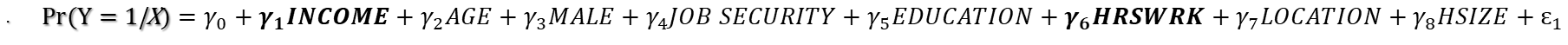 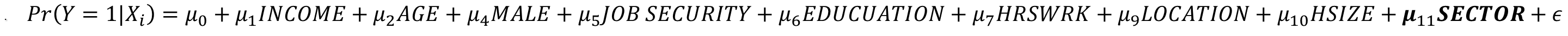 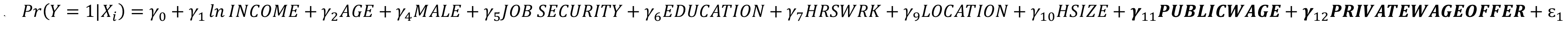 [Speaker Notes: Uses a probit regression estimation technique because the dependent variable is dummy 
Ordinary Least Squares would be inappropriate because it could return values greater than 1 and less than 0, therefore it is necessary to transform the outcome variable using maximum likelihood estimation across a distribution function.]
Descriptive Statistics
Summary Statistics of Continuous Variables (Characteristics for Moonlighting and Wage Determinant)
Descriptive Statistics
Summary Statistics of Continuous Variables (Characteristics for Moonlighting and Wage Determinant)
PRIMARY resultsMarginal Effect of Probit Models  the Determinants of Moonlighting for  the Public Sector, and the Private Formal Sector
[Speaker Notes: The findings for the second objective using the probit analysis show that within the Ghanaian context and in the public and private formal sector, factors such as demographic, personal, and labour market characteristics can be used to explain why moonlighting activities are observed among workers.


 The main factors found that were significant in the models (private formal and public sector) are age, income from the main job, hours worked in the main job, gender, size of the household, job security, and location of the worker. 


The two main factors (income from the main job and hours of work) that literature attributes to moonlighting decisions were found to hold in both sectors as they reported the expected signs and were significant at all significant levels. This shows that, in both sectors, the hourly constraint and financial constraints motivation for moonlighting was present and the labour-leisure theory can be applied in this context.]
Cross-Sector Evidence on Wage Gap Using the Oaxaca-Blinder Decomposition GLSS7 (2016/2017)
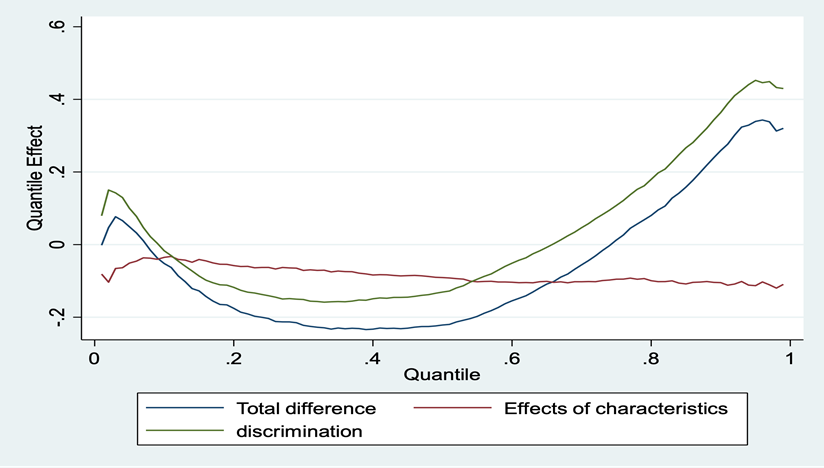 [Speaker Notes: Using the two fold Oaxaca blinder decomposition. There is wage differential between the two sectors and its in favor of the private formal sector. Out of which 5.31% is explained as differences in characteristics looked at and 0.76% due to pure discrimination.]
Determinant of Moonlighting: Sector types of employees
HYPOTHESIS
[Speaker Notes: The third objective as well as the first and second statement of hypothesis findings show that, as predicted, public sector workers have a higher likelihood to moonlight compared to private formal sector workers]
MOONLIGHTING AND WAGE DIFFERENTIAL
HYPOTHESIS
[Speaker Notes: The third objective as well as the first and second statement of hypothesis findings show that, as predicted, public sector workers have a higher likelihood to moonlight compared to private formal sector workers]
Policy Recommendations
[Speaker Notes: Implementation of better public management approaches with performance-based incentives is that they would address a significant flaw in the current system
The establishment of an efficient labor market information system to facilitate effective job search particularly for the poor who may want to resort to multiple job-holding to supplement low income from main job is recommended

Policymakers in the labor market focus on improving the lives of rural inhabitants through infrastructure development, human capital development, and employment distribution to eliminate inequities in multiple job holdings between urban and rural workers]
Further Research
[Speaker Notes: Job experience from the primary job was obtained using the age of the individual and years of education as proxies, therefore there is a 
Experience was dropped from moonlighting estimation and age was dropped from wage determinant estimation]
THANK YOU